GOVERNMENT DOMAIN POLICY FOR NIGERIA
presented by
O.I. ADEJUBE (oadejube@nitda.gov.ng)
Ag Head, Infrastructure and Technical Support Services,
NITDA
at the 
One Day Stakeholders’ Workshop 
Lagos, 14th September, 2011
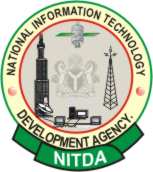 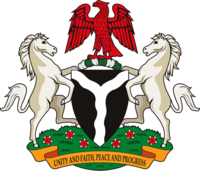 OUTLINE
Introduction
NITDA and its mandate
DNS tree
Domain name management and administration
Domain Name Registration Process 
Policy and Governance Framework
Eligibility for .gov.ng domains
Domain Naming Conventions
. gov.ng Dispute Resolution Policy
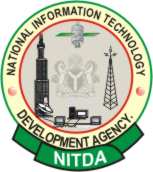 INTRODUCTION
This policy document is based not only on the need to populate the Internet with government’s presence but also to coordinate the hosting of government domains especially as regards security of the domain. 
	Since the .gov.ng domain is a national resource for the benefit of the Nigerian Government, the domain will be available for all Governments from the Federal to the Local Government.
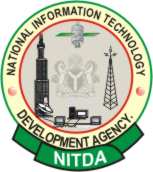 National IT Policy
Promulgated in 2001
Vision : To make Nigeria an IT capable country in Africa and a key player in the information society by the year 2005, using IT as the engine for sustainable development and global competitiveness. 
Mission statement: To use IT for education, creation of wealth, poverty eradication, job creation, and global competitiveness
Currently being review in line with current national visions and global realities
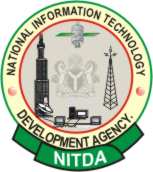 NITDA
National Information Technology Development Agency
Established in 2001
Mission: to transform Nigeria into an IT driven economy for global competitiveness through a faithful and creative implementation of an IT policy for Nigeria
NITDA Act passed and signed April 2007
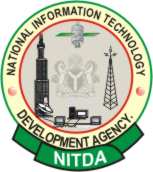 NITDA… some provisions of the Act
6(a)
“Create a framework for the planning, research, development, standardization, application, coordination, monitoring, evaluation and regulation of Information Technology practices, activities and systems in Nigeria and all matters related thereto and for that purpose…”  

6(m) 
“Accelerate Internet and Internet penetration in Nigeria and promote sound Internet Governance by giving effects to the Second Schedule of this Act”

17(4)
	Where a person or body corporate fails to comply with the guidelines and standards prescribed by the Agency in the discharge of its duties under this Act, such person or body corporate commits offence.
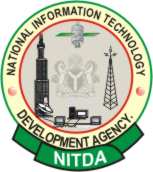 NITDA… some provisions of the Act…
Subject to the provisions of this Act, the Agency shall advise the Federal Government generally on matters and issues that are related to the management and administration of Nigerian’s country code top level domain (.ng).
The Agency shall have supervisory authority over any organization incorporated’ under the laws of Nigeria to manage and administer Nigeria’s country code top level domain (.ng) including but not limited but not limited to the following;
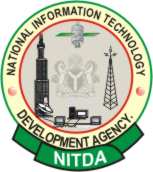 NITDA… some provisions of the Act…
Approve the constitution of the management of any such organization created to carry out the acts mentioned in Section 2 (1) of this Schedule;
Lay down standards which shall ensure that the membership of the organization when viewed collectively is broadly representative of the stakeholders of the ICT community in the country;
Outline an operational rule for the organization which shall include but not limited to the following;
The creation of any department of the organization to perform specialized functions;
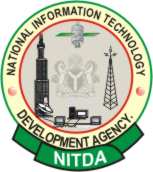 NITDA… some provisions of the Act
The establishment and functioning of committees including a management board; the preparation by the organization of an annual business plan interms of which the activities of the organization are planned annually;
The determination through arbitration of any dispute concerning the interpretation of the memorandum and articles of association of the organization;
The procedures and criteria for the establishment of second level domains and for delegations to such domains;
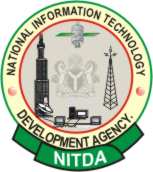 some provisions of the Act …
The domain name dispute resolution and related appeal mechanisms; Criteria for the qualification of and appointment of Domain  Name registrars and Domain Name Hosts.

The Agency shall ensure that the activities of the organization comply with international best practice in the administration of country code top level domains.
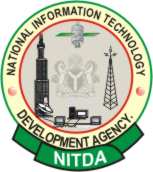 .ng
COM
EDU
MIL
NET
ORG
NITDA
www
mail
DNS tree
GOV
FCT
FCDA
BWARI
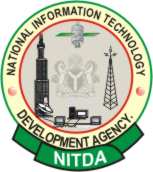 Domain name management and administration
NITDA is ìn the process of providing  a fully automated Government Domain Name Registration system which will:
allow clients to check availability of the domain
outline registration process 
allow clients to register their domain  online
provide an online authorization letter format
Allow clients to check domain status
Allow clients to modify domain details
Allow  clients  to renew domain name
allow cancellation of domain name
Include domain name policy 
Include domain dispute resolution policy
Compile and publish Reserved Names for clients and inform all clients about the reservation
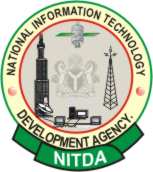 Domain name management and administration ….
Have online support capability
be integrated with a help desk solution for workflow and collaboration
Develop frequently asked questions for the registry
enable sign-in and sign-out by clients
Develop a whois directory for the .gov.ng registry
provide for announcements and up coming events.
In addition NITDA is providing dns servers for all .gov.ng domains which will be known as ns1.nitda.gov.ng and ns2.nitda.gov.ng
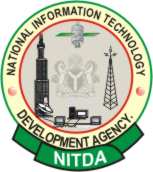 The objectives of this project  includes
Maintain the integrity and credibility of the .gov.ng namespace with risk management   to avoid confusion by the general public. 
Encourage a culture of security for government information systems across federal, state and local governments in the country.
To support citizen-centred public service reform
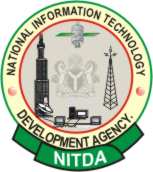 Projects objectives …
To promote and assist cost effective IT security for the public service
Improve public confidence in Government Information Technology Services
Promote common Infrastructure Development for email systems and other web based applications of Government.
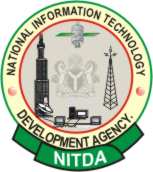 Project Scope
1. Develop a web content policy and guideline for MDAs
2. Organize training and workshops on best practice of management of .gov.ng Domains
3. Maintain a database of all .gov.ng domains including name servers and IP addresses.
4. Deploy Central Domain Name Servers (DNS) for the .gov.ng domain.
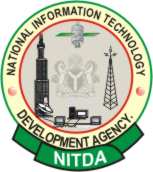 Project Scope …
5. Email management system for the .gov.ng domains.
6. Develop and deploy Government website policy and sponsorship guideline.
7. Develop and maintain a .gov.ng registration portal to interface with NiRA registry 
8. Workshop for Stakeholders from Federal,States and Local Government Area .
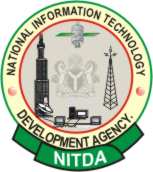 Domain Name Registration Process
Any entity or establishment wishing to register a domain under the .gov.ng ccTLD should take the following steps: 
-Visit www.registry.gov.ng 
Determine if entity or establishment is qualified to receive a domain name under .gov.ng by reviewing the eligibility requirements. 
Review the domain naming conventions and ensure that the desired domain name complies with the conventions.
Check availability for the desired domain name.
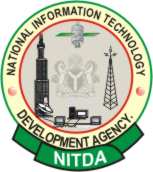 Domain Name Registration Process ...
Visit www.registry.gov.ng
Register the Domain Name request using Online Registration Service.
Submit an Authorization Letter at the earliest but not later than 30 days after completing the online registration. Otherwise, the request will stand cancelled and the domain name shall be released to any other organisation that meets the eligibility requirement
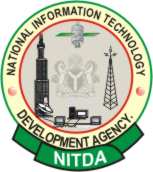 Registration Process ...
Once the above stated Registration process is completed, the Domain Manager will process the request accordingly. The Registrar will contact the client if any additional information about the registration is required, prior to activation. If the registration is in order, the domain name will be placed on Active Status and the same will be notified via email.
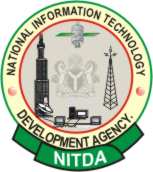 Policy and Governance Framework
The gov.ng Domain Name Policies apply to third level domains at the Nigerian Federal Government level (e.g. example.gov.ng) and fourth level domains at the State/Local Government levels (e.g. example.act.gov.ng). 
Gov.ng policies have been developed to facilitate the registration and administration of domain names used by Federal, State and Local Government jurisdictions.
Gov.ng policies will be formally reviewed every 2 years.
The National Information Technology Development Agency (NITDA) shall be responsible for the management of the gov.ng domain.
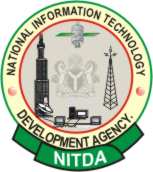 Policy and Governance Framework ...
NITDA manages the gov.ng policies and administration in consultation with an Ministries, Departments and Agencies comprising of representatives from all states and ALGON.
All new policies and major policy changes are endorsed by the NITDA.
Each state or local government may apply additional domain policies, standards and guidelines in assessing domain applications provided that such policies do not conflict with those endorsed by NITDA.
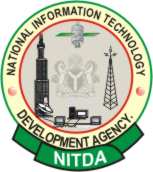 Eligibility Requirements
Allotment of gov.ng is restricted to the constituents of Federal Government of Nigeria at various levels right from Federal, State and local government levels on request.
Specialized projects of government which are on-going for more than a period of 18 Months from the date which the application for registration is made shall be eligible.
Establishments registered under the Companies and Allied Matters Act shall not be eligible for registration under the .gov.ng domain irrespective of whether they are wholly or partly owned by the Federal, State or Local Government.
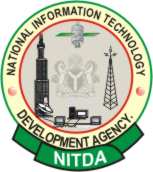 Eligibility Requirements....
In addition to online registration, the request should also be submitted in writing in the form of an Authorization Letter. The letter should be in the specified format on the letter head of the concerned MDA.
Authorization Letter should be signed by the permanent Secretary of the Ministry/Executive Secretary/Director-General in the case of Federal Government. While at State level the request should be from the Secretary to the State Government or his nominee. For registration of Local Government Area, the request should come from the Local Government Chairman or his nominee
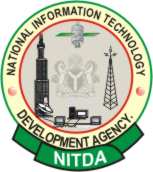 Eligibility Requirements...
As regards the present policy, there is no fee for the domain name registrations under GOV.NG. 
The administrative contact address to be filled in the on-line form must be same as the address of the concerned officer/Department of the government.
Intermediaries or ISPs are not allowed to apply on behalf of any government department, for registration under this category.
Domain Name should conform to the  Domain Name Conventions.
The domain will be activated and allotted on receipt of the Authorization letter and provided all the conditions given above are satisfied.
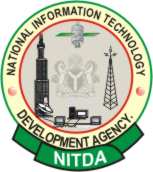 Domain Naming Conventions
Domains can contain the English-language letters a through z, and the digits 0 through 9. 
Domain names can also contain hyphens, but hyphens cannot begin or end a domain name and putting two hyphens together is not permitted. 
Spaces and special characters (such as !, $, &, _ and so on) are not permitted.  
The minimum length is 3, and the maximum length is 63 characters (excluding extension ".gov.ng"). 
Domain names are not case-sensitive.(i.e. you may use a mix of upper or lower case letters).
To register any third-level domain within .gov.ng, state government entities must register the full state name or the official abbreviation of the state name similar to that used in vehicle license plate registrations.
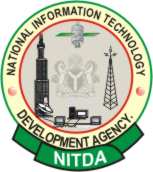 Domain Naming Conventions…
Cities and townships are encouraged to register for a fourth-level domain under a state's third-level domain to the extent such an option is available. When this option is not available, cities and townships may register a third-level domain. To register a third-level .gov domain name, cities and townships must comply with the following: 
a.	Cities and townships may ONLY register for a domain name representing their city or township.
b.	The domain name must include the city (town) name and a clear reference to the state in which the city (town) is located.
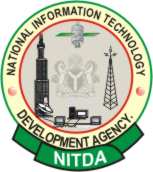 Naming Conventions…
c.	Abbreviations of the city name are not encouraged.
d.	Inclusion of the word "city" or "town" within the domain name is optional and may be used at the discretion of the local government.
e.	Cities and townships may NOT register a local program/initiative, such as a local  library, etc. 
f.	Cities and townships may denote the state abbreviation after the city or township name, preferably separated by a hyphen.
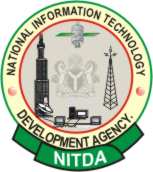 Domain Naming Conventions…
Generic names are not allowed. (eg. shipping.gov.ng  is not allowed).
 For domains under gov.ng, the domain must be derived from the name of the organisation/entity. (eg. National Planning Commission can opt for a domain npc.gov.ng but NOT xyz.gov.ng or planning.gov.ng)
 One and Two letter domain names are not allowed (e.g. ab.gov.ng)
The generic second level names (SLDs) of .ng should not be used as third level names. (e.g. mil.gov.ng and org.gov.ng are not allowed as mil and org are generic second level names under .ng)
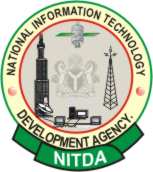 gov.ng Dispute Resolution Policy
No adjudication shall be made within the registration function as to whether the applicant has a legitimate right to a name, beyond compliance with the .gov.ng policies.
The Registrant (applicant), in lodging the request for a name, informs the Domain Provider that they are asserting a claimed right to a name.
In the case of conflicting name requests between an applicant and an existing gov.ng domain name registration, in the first instance the parties concerned (applicant and existing Registrant) should attempt to resolve the matter, and report to the NITDA if the resolution includes a change of registration details.
Should a dispute not be able to be resolved between the parties, this should be reported to NITDA for further consultation and mediation.
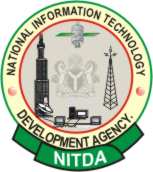 gov.ng Dispute Resolution Policy…
Escalation procedures: disputes within a State
Should a dispute within a State not be resolved by the relevant agencies of the State eg. The Secretary to the State Government, it should be escalated through governance mechanisms within that State, or referred to the Office of the Governor of that State.
Escalation procedures: disputes across multiple States
Should a dispute across multiple States not be resolved between relevant points of contact, it should be referred to the Secretaries of the Governments of both states. If a dispute in the above circumstances cannot be resolved, it may be escalated to the Domain Consultative Committee. 
Escalation procedures: disputes involving parties outside of the gov.ng domain
Disputes that extend outside of the gov.ng domain should refer to the NIRA Dispute Resolution Process.
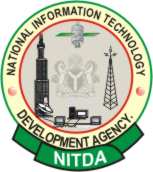 THANK YOU
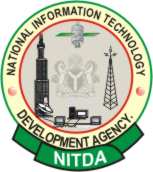